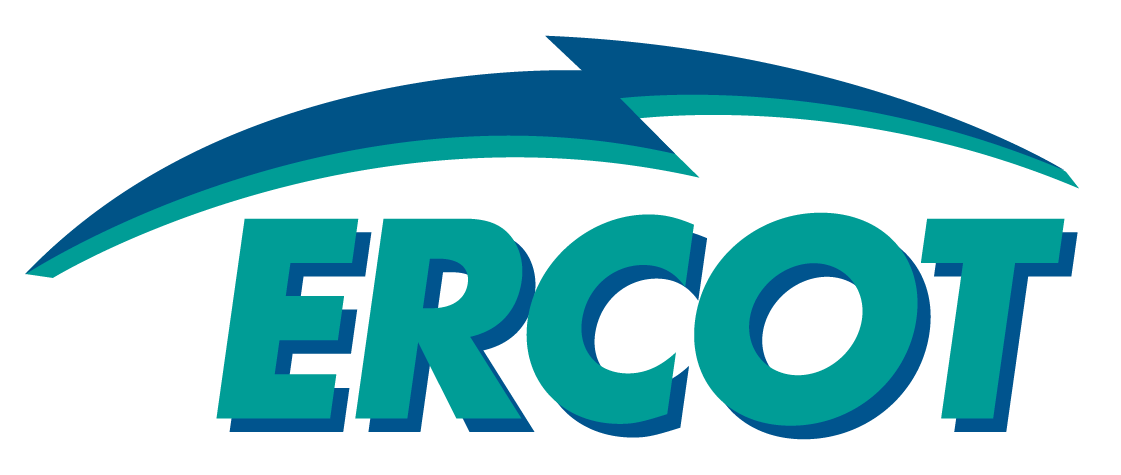 OCITF NPRR Overview 

Dan Woodfin
Director, System Operations
 
OCITF
ERCOT Public
December 1, 2015
Review of Options Endorsed
Draft NPRR
ERCOT has drafted NPRR for OCITF review and comment
This language includes the creation of a high impact outage list, the rescheduled outage concept, and also includes the posting of high impact outages submitted with <90 days notice
The following slides provide an overview of some of the concepts and definitions in the NPRR
Draft NPRR Concepts
High Impact Transmission Element (HITE)
Transmission Element whose outage may result in increased risk of congestion under certain conditions
Identification of HITEs is discussed on next slide
Rescheduled Outage 
Planned Outage on a HITE that is submitted with >90 days notice, is originally approved but that approval later needs to be withdrawn, but is successfully rescheduled instead of withdrawn
High Impact Outage 
Planned Outage on a HITE
Identification of HITEs
Two Options for HITE Identification:
Option A
ERCOT develops list of Transmission Elements(TEs) whose outage has resulted in significant congestion in the past
Stakeholders review list and make any adjustments
TAC Subcommittee reviews list annually and approves it as the HITE list
ERCOT posts the HITE list annually
Option B
Stakeholders develop criteria for assessing whether a TE should be a HITE
This criteria may include historic congestion or topological characteristics
TAC Subcommittee reviews and approves this criteria annually
ERCOT applies this criteria to maintain the HITE list
ERCOT posts an updated HITE list when a new element meets the HITE criteria
The draft NPRR is written to implement Option A
Postings
The most updated list of HITEs
Frequency of update would depend on which Option from previous slide is selected 
A High Impact Outage list containing each High Impact Outage that was submitted with ≤ 90 days notice and was approved
Updated daily
Questions or Comments?